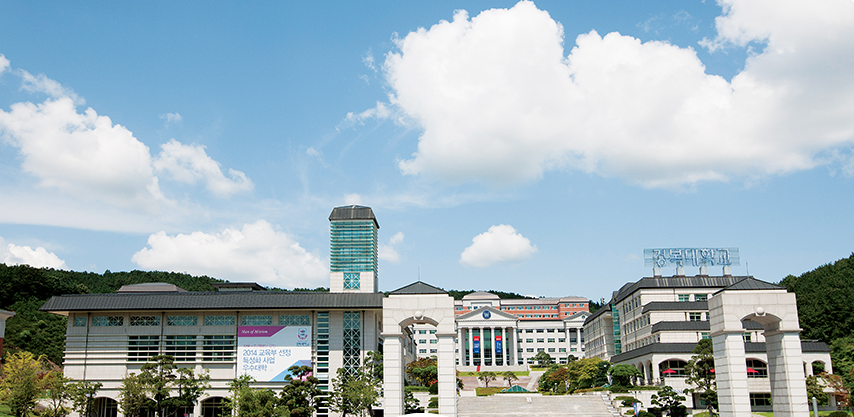 2023학년도
재학생 요구조사
2023.  4.  10. ~ 4. 14
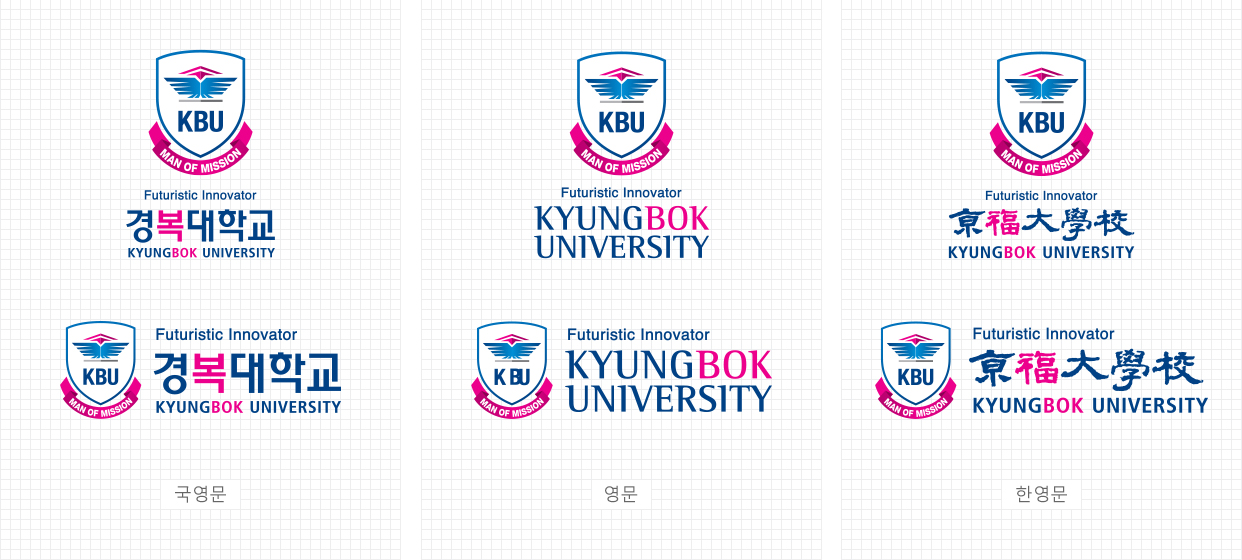 세부 구성 내용
▷  검사 종류
검사종류 : 2종
소요시간 : 총 15분
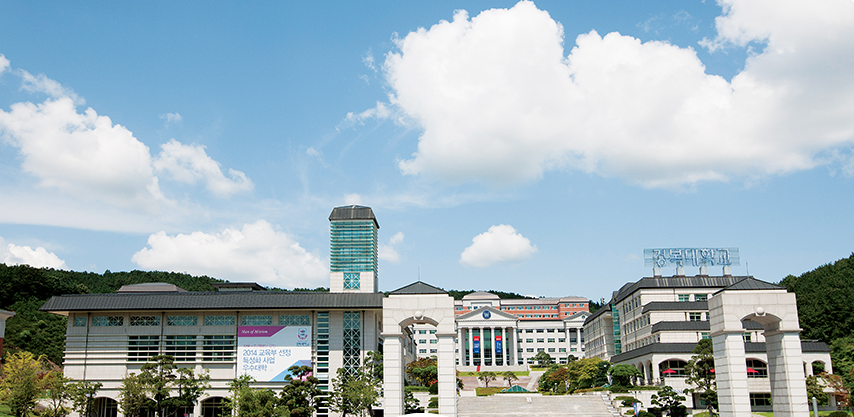 재학생 학생 학습역량강화 프로그램 요구조사
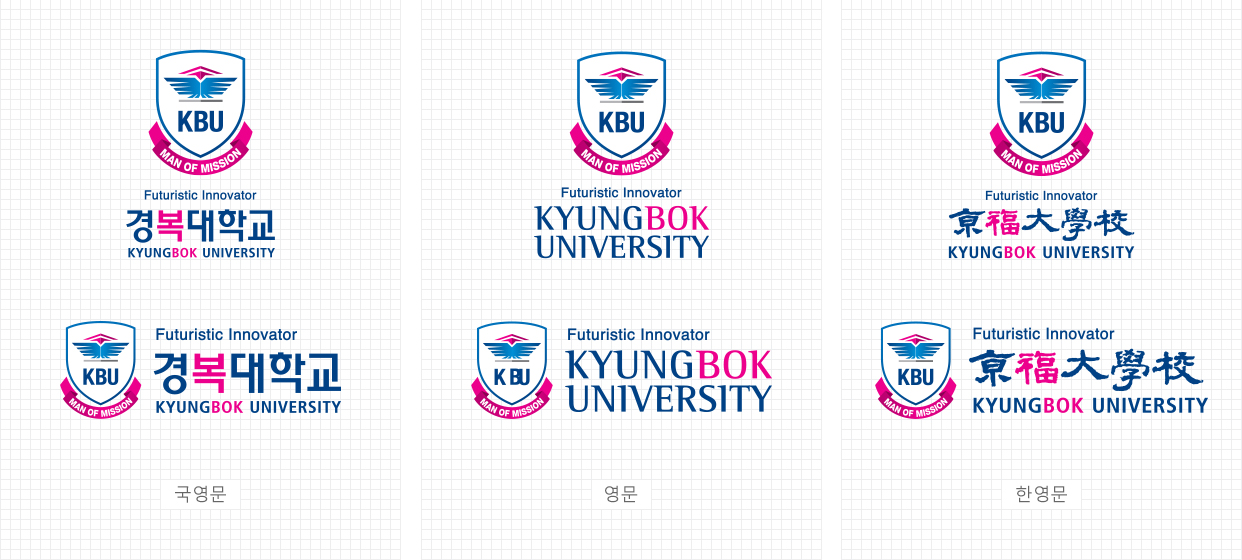 □ 학습 역량 강화 프로그램 요구조사
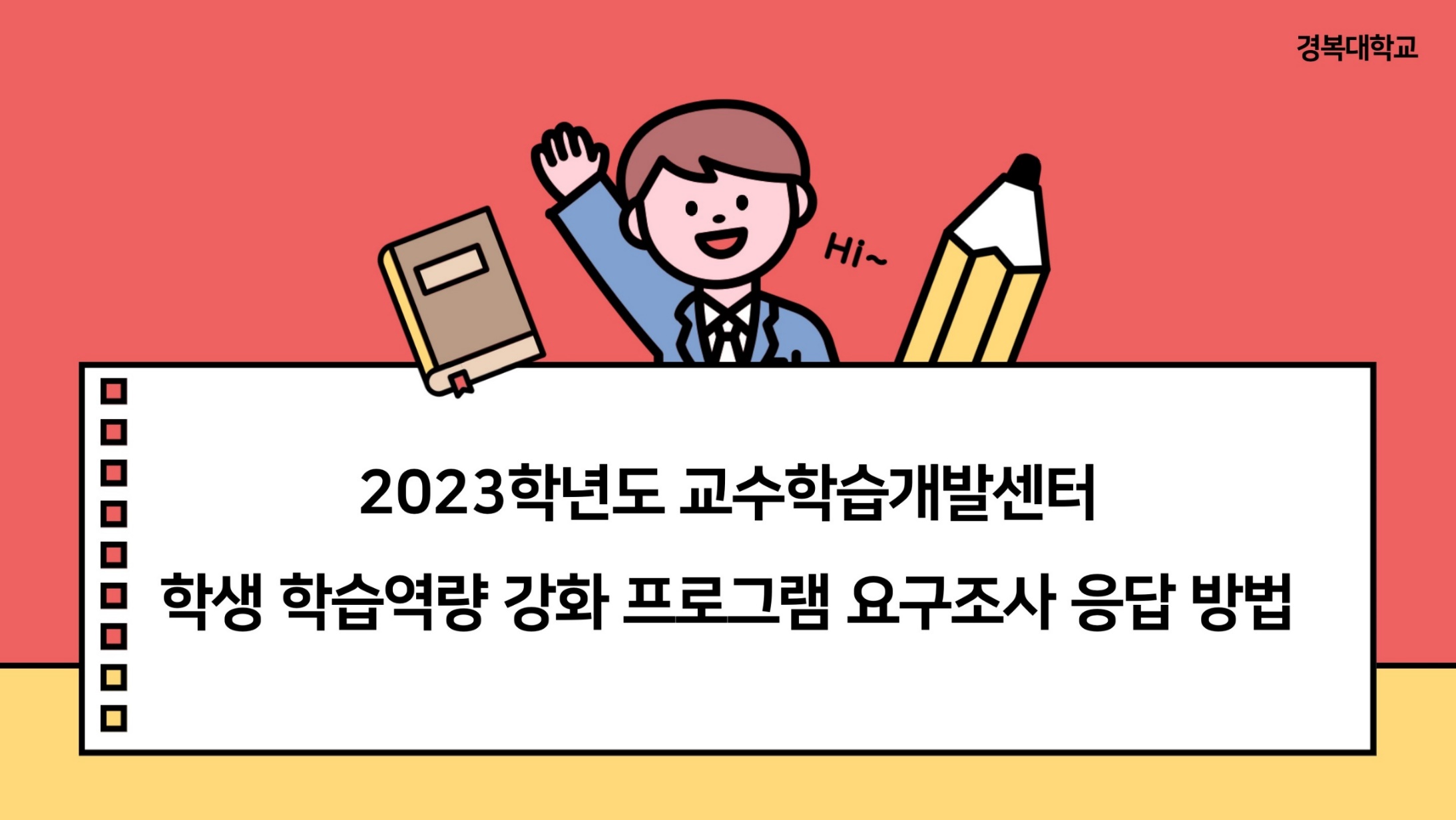 □ 학습 역량 강화 프로그램 요구조사
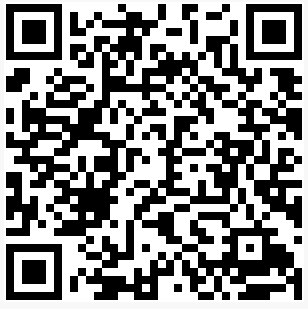 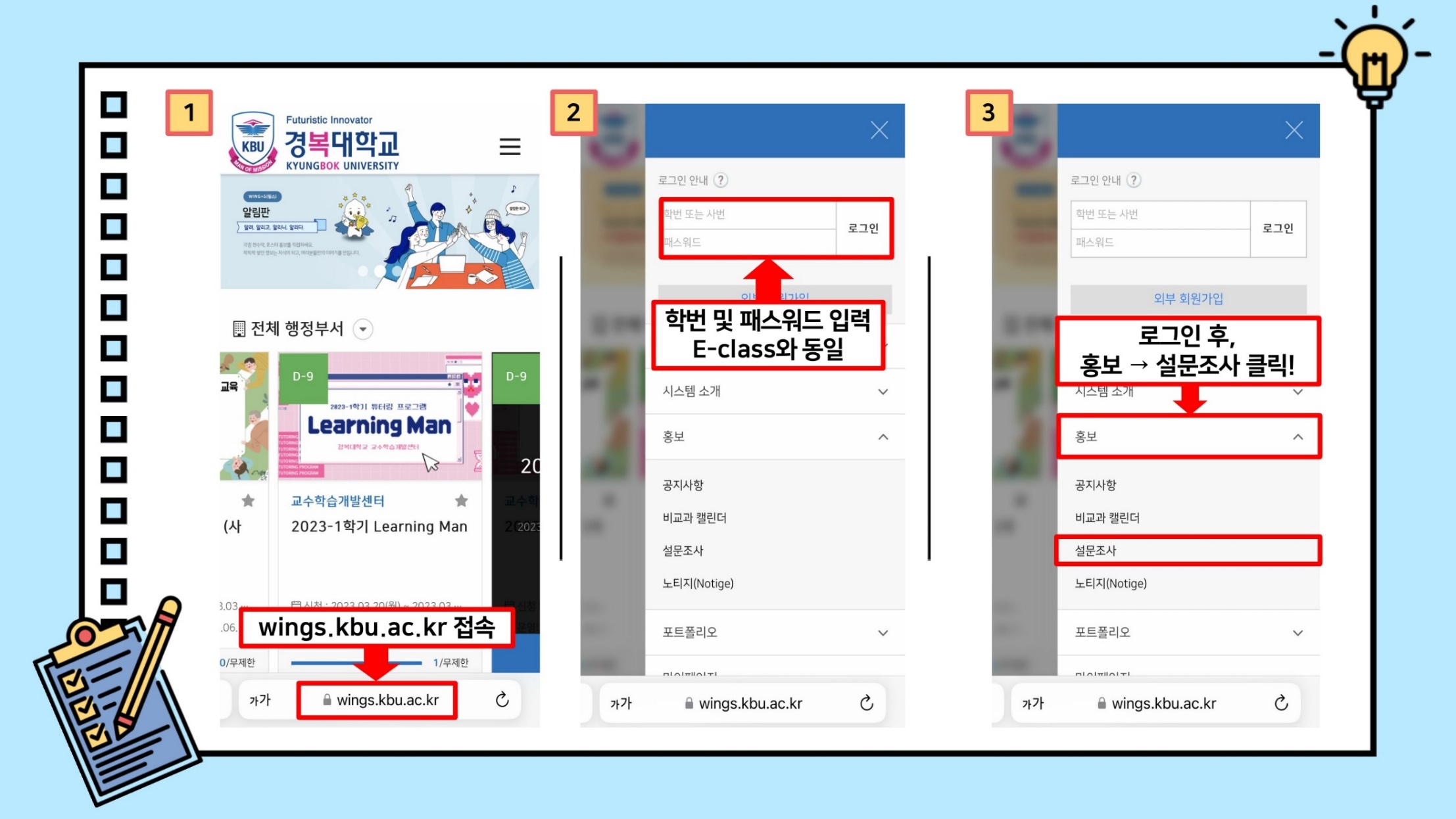 □ 학습 역량 강화 프로그램 요구조사
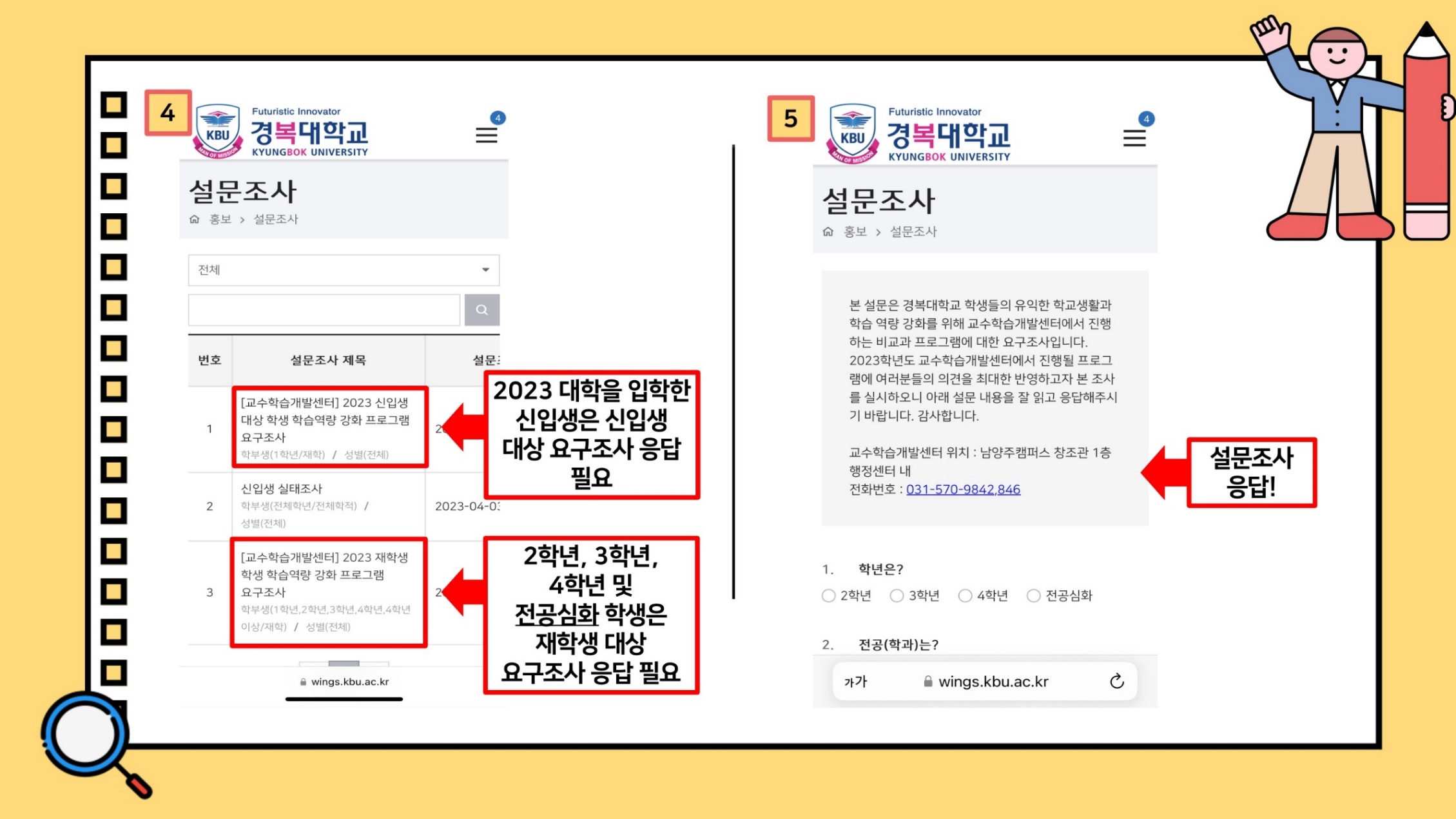 □ 학습 역량 강화 프로그램 요구조사
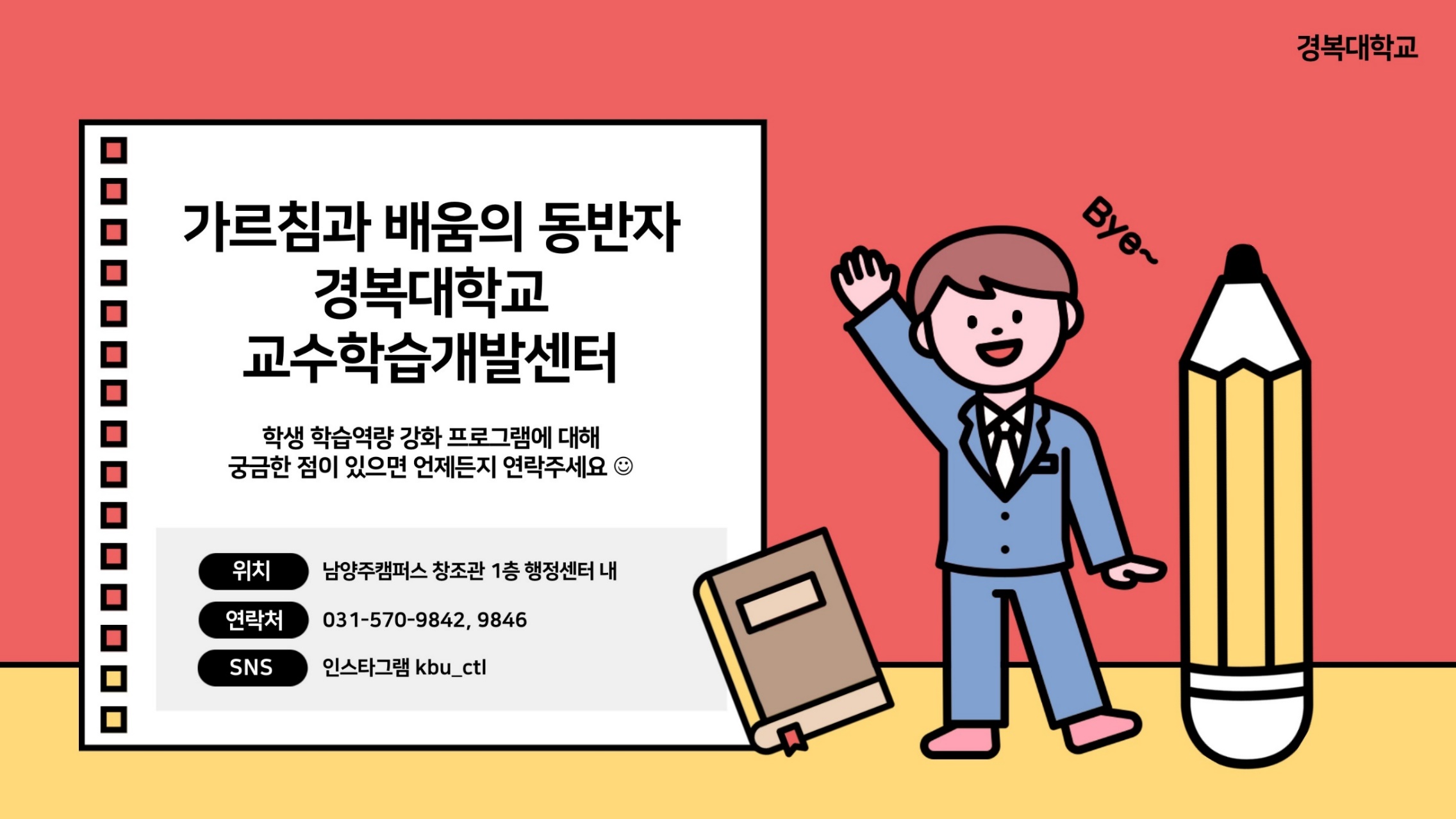 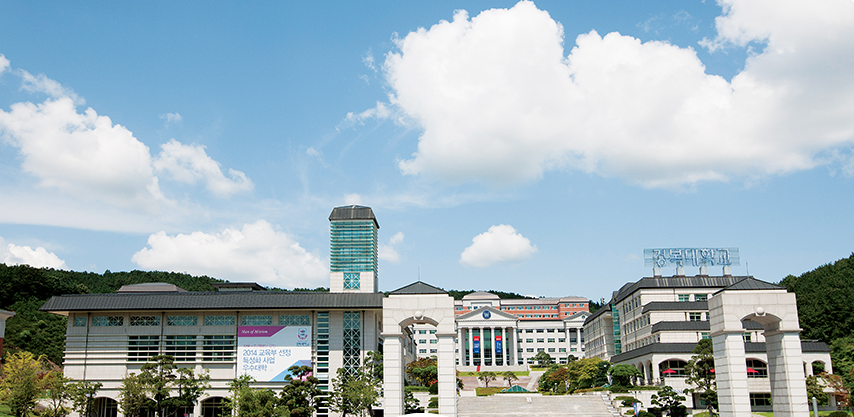 학생상담센터 요구조사
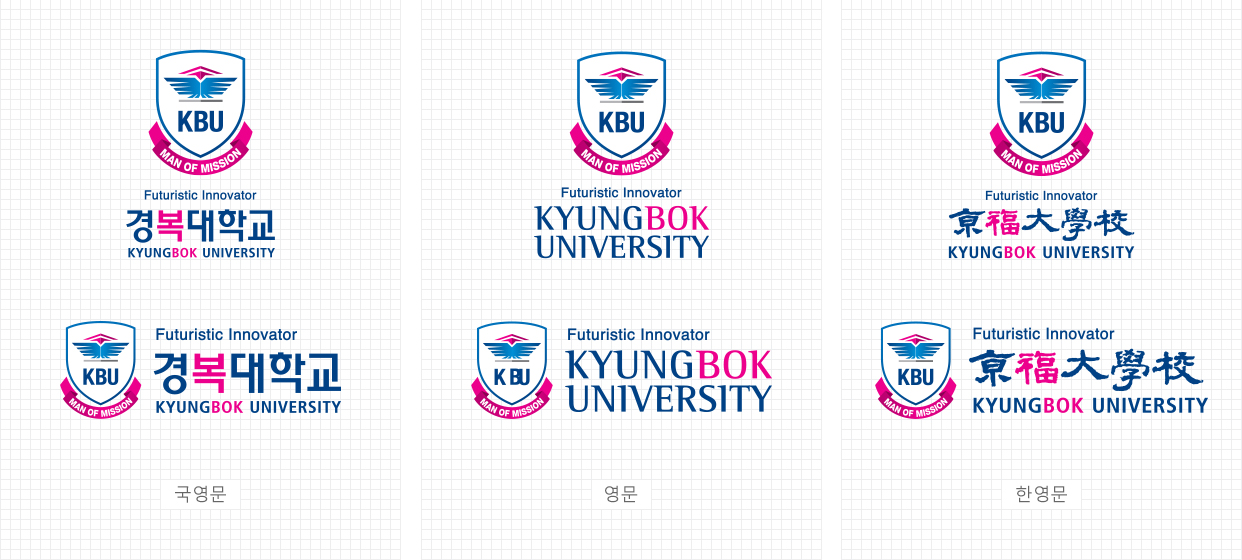 □ KPAS 인성검사 (신입생 마음 PT)
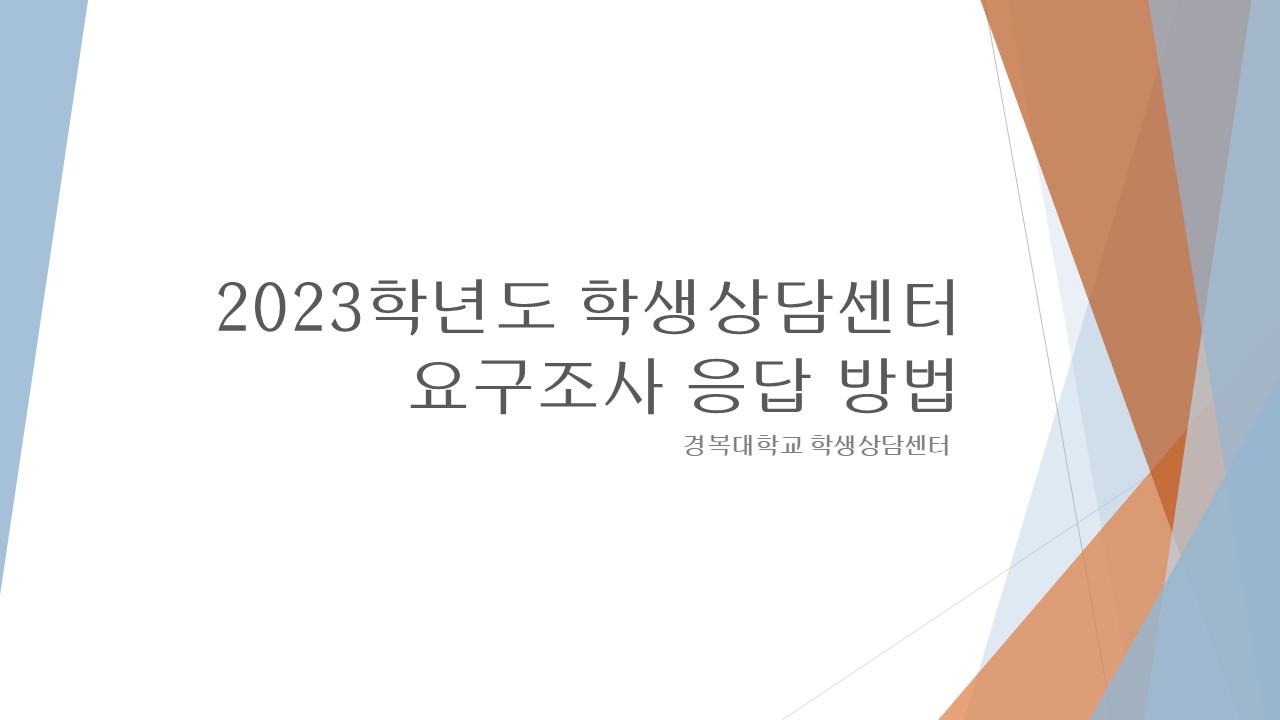 □ 학생상담센터 재학생 요구조사
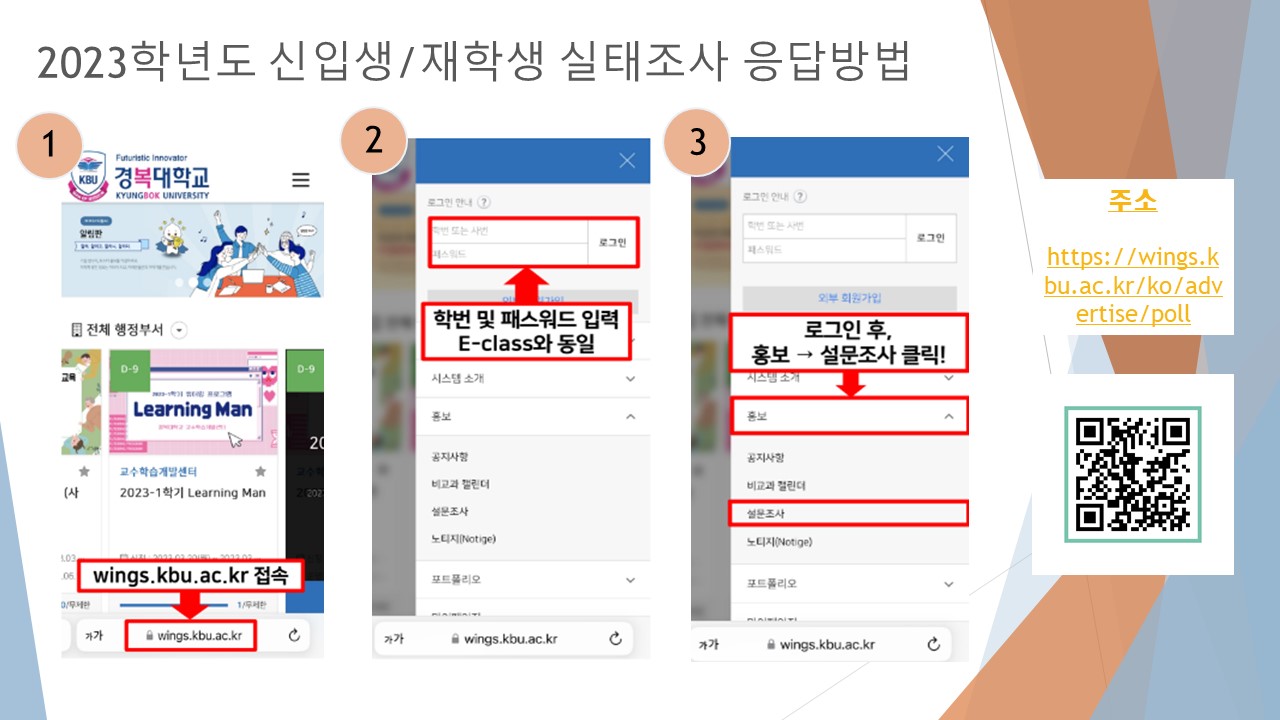 □ 학생상담센터 재학생 요구조사
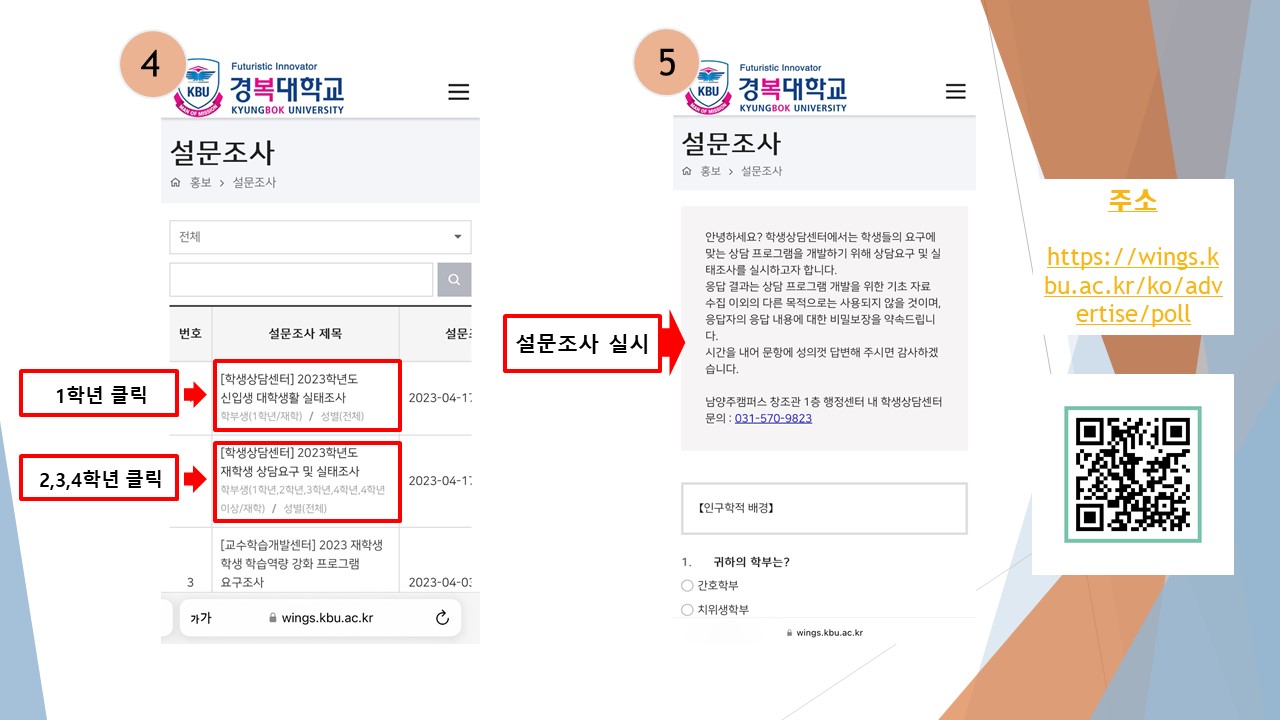 □ 학생 상담센터 안내
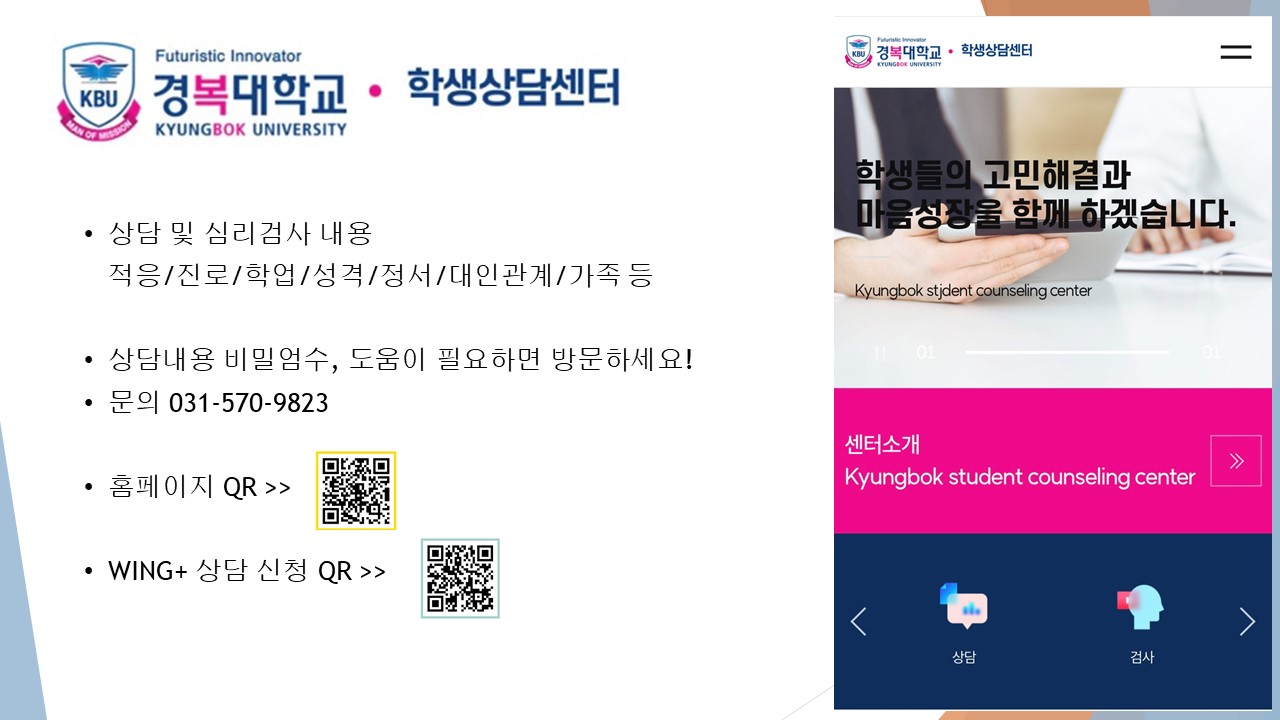 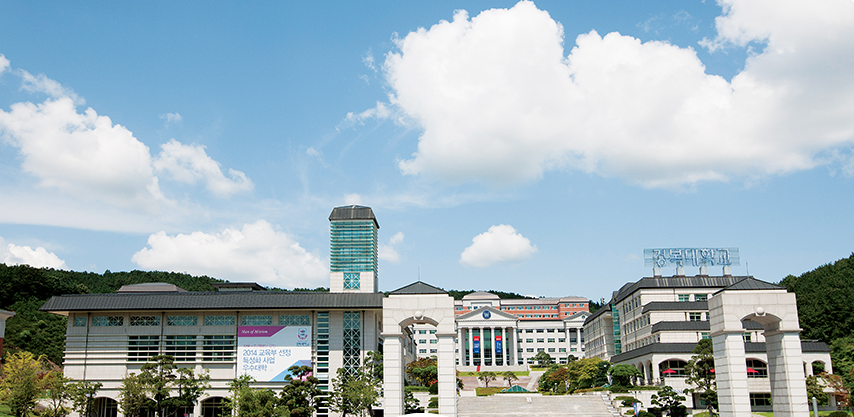 감사합니다.